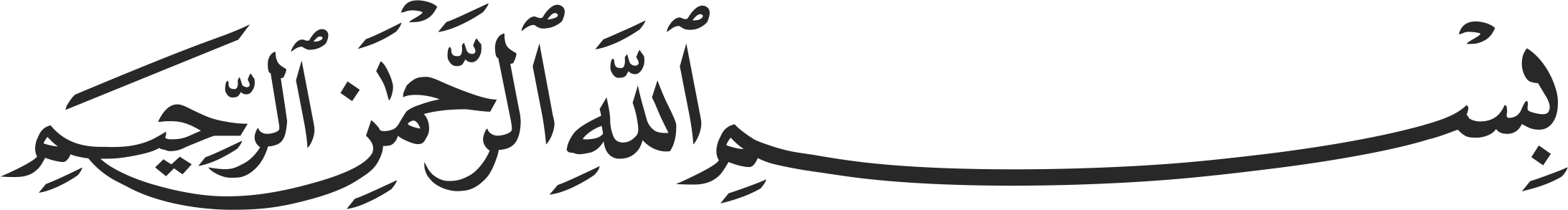 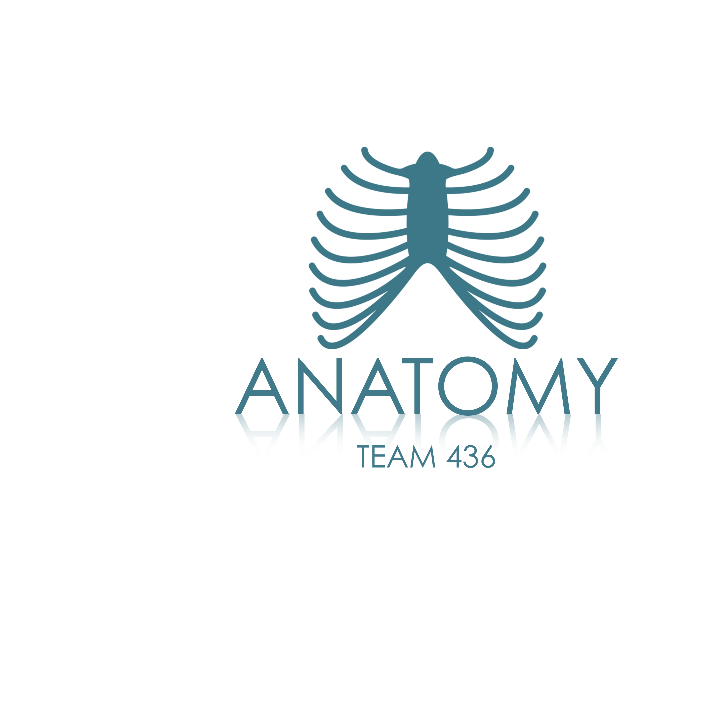 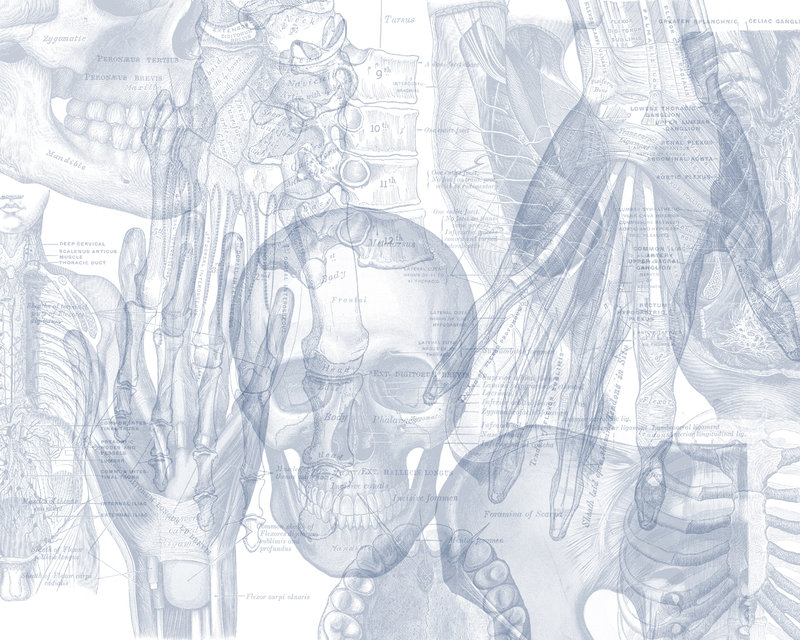 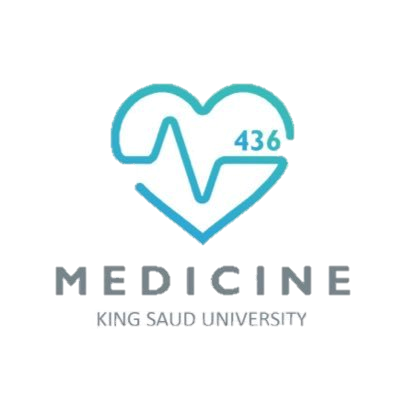 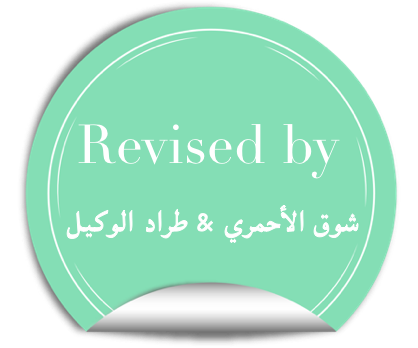 Color Code
Important 
Doctors Notes
Notes/Extra explanation
Anatomy of Forearm
Editing File
Objectives
At the end of this lecture, the student should able to:
List the names of the Flexors Group of Forearm (superficial & deep muscles). 
Identify the common flexor origin of flexor muscles and their innervation & movements. 
Identify supination & pronation and list the muscles produced these 2 movements. 
List the names of the Extensor Group of Forearm (superficial & deep muscles).
Identify the common extensor origin of extensor muscles and their innervation & movements.
Recall what we took in foundation:
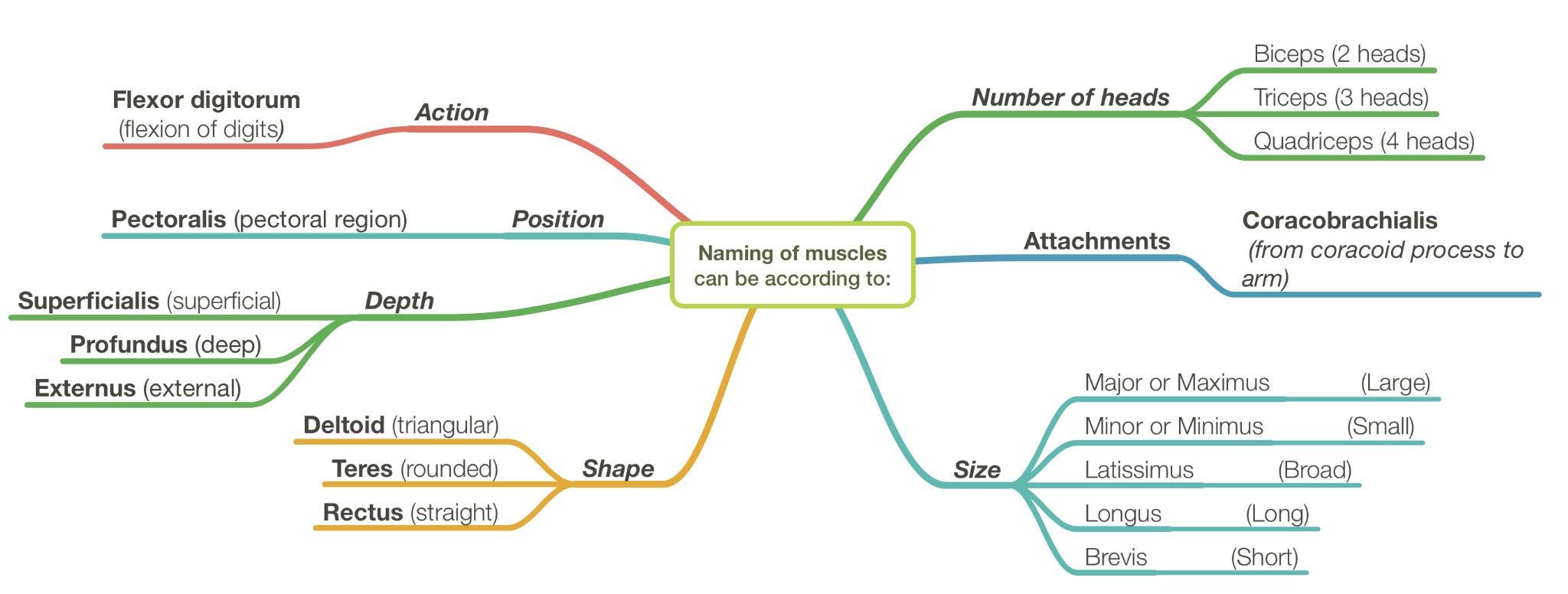 The following pairs always come together (they counter each other so if one is present so is the other)
Flexor & Extensor  		(flexor carpi ulnaris & extensor carpi ulnaris)
Longus & Brevis 		(extensor carpi radialis longus & extensor carpi radialis brevis)
Superficialis & Profundus 	(flexor digitorum superficialis & flexor digitorum profundus)
Major & Minor 		(pectoralis major & pectoralis minor)

The fingers:
Digitorum = has 4 tendons each attached to a finger
Pollicis = the thumb
Indices = index finger السبابه
Digiti minimi = pinkie
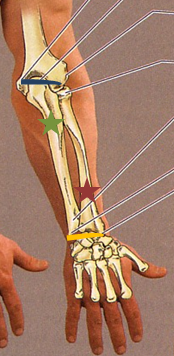 FOREARM
- The radius and ulna are connected by 3 structures: the interosseous membrane, superior radioulnar joint and inferior radioulnar joint

- An interosseous membrane is a broad and thin plane of fibrous tissue that separates many of the bones of the body.
- The forearm extends from elbow to  wrist
- It posses two bones  radius laterally & Ulna medially.

The two bones are  connected together by the interosseous membrane. 

                                                         This membrane:
        1- allows movement of Pronation and Supination while the two  bones are                                                                                                                             
             connected together.
        2- it gives origin for the deep muscles.
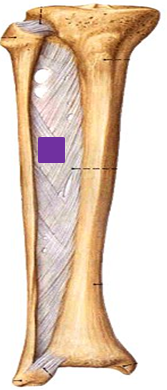 Fascial Compartments of the Forearm
The forearm is enclosed in a sheath of deep fascia, which is attached to the posterior border of the ulna . 
This fascial sheath, together with the interosseous membrane & fibrous intermuscular septa, divides the forearm into several compartments, each having its own muscles, nerves, and blood supply.
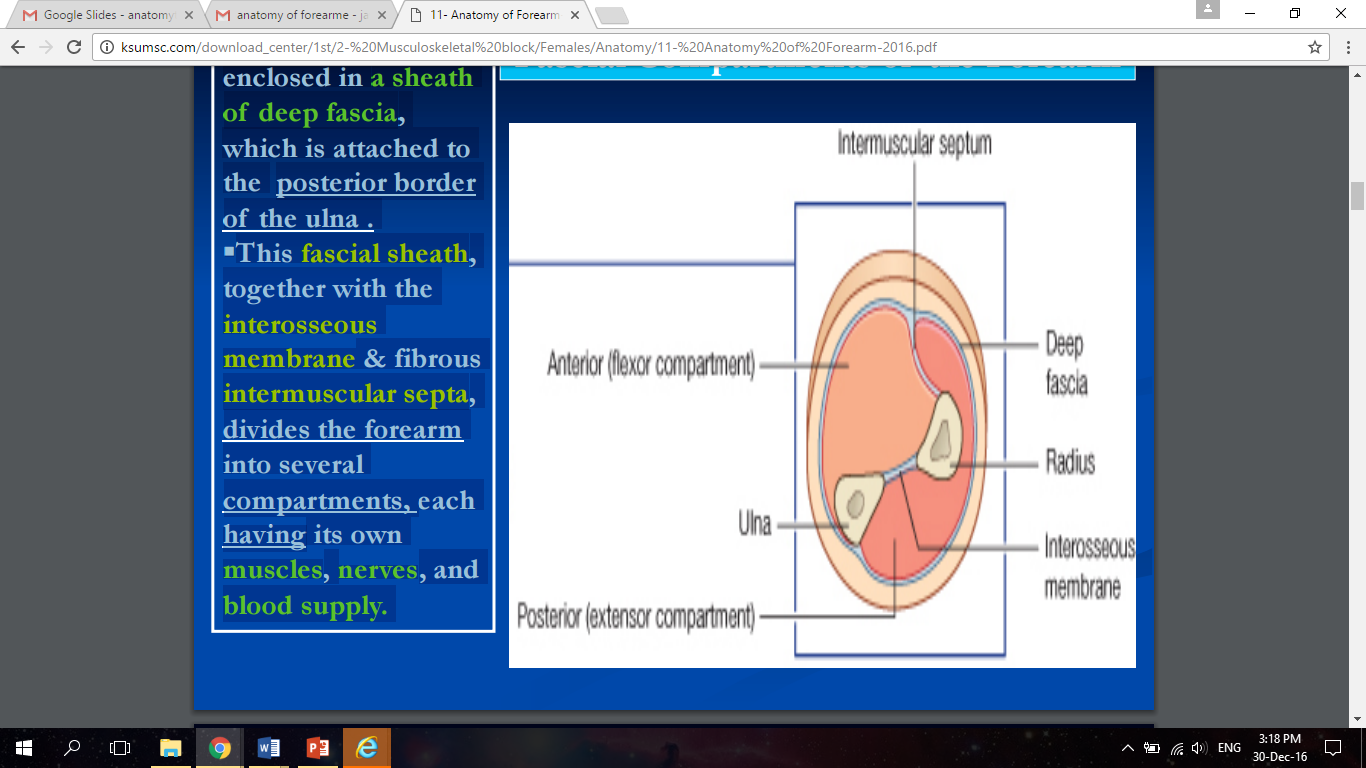 EXTRA
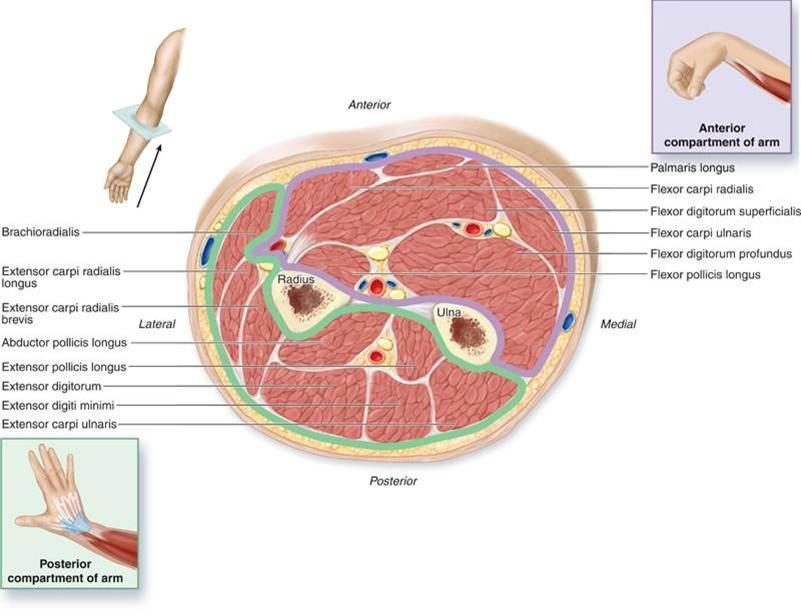 FLEXOR GROUP
These muscles: 8
•Act on the elbow & wrist joints and those of the fingers
•Form fleshy masses in the proximal part and become tendinous in the distal part of the forearm.
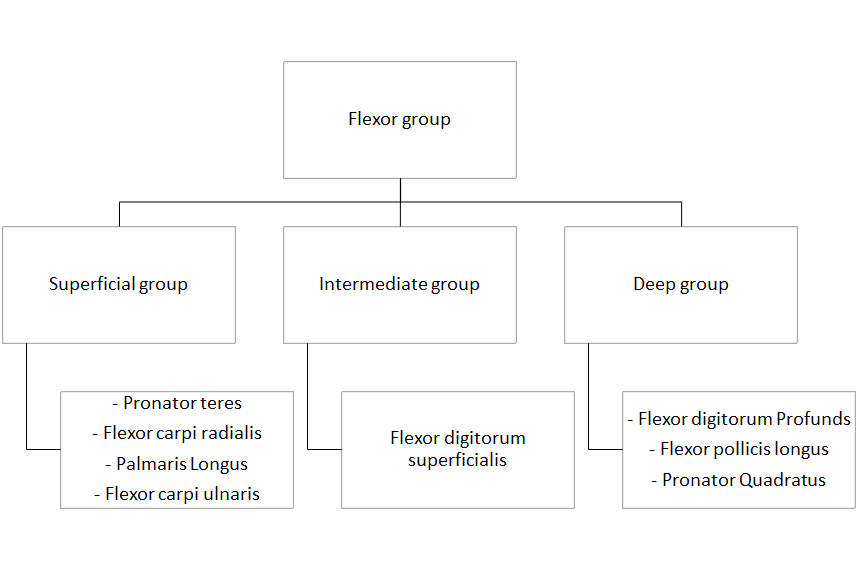 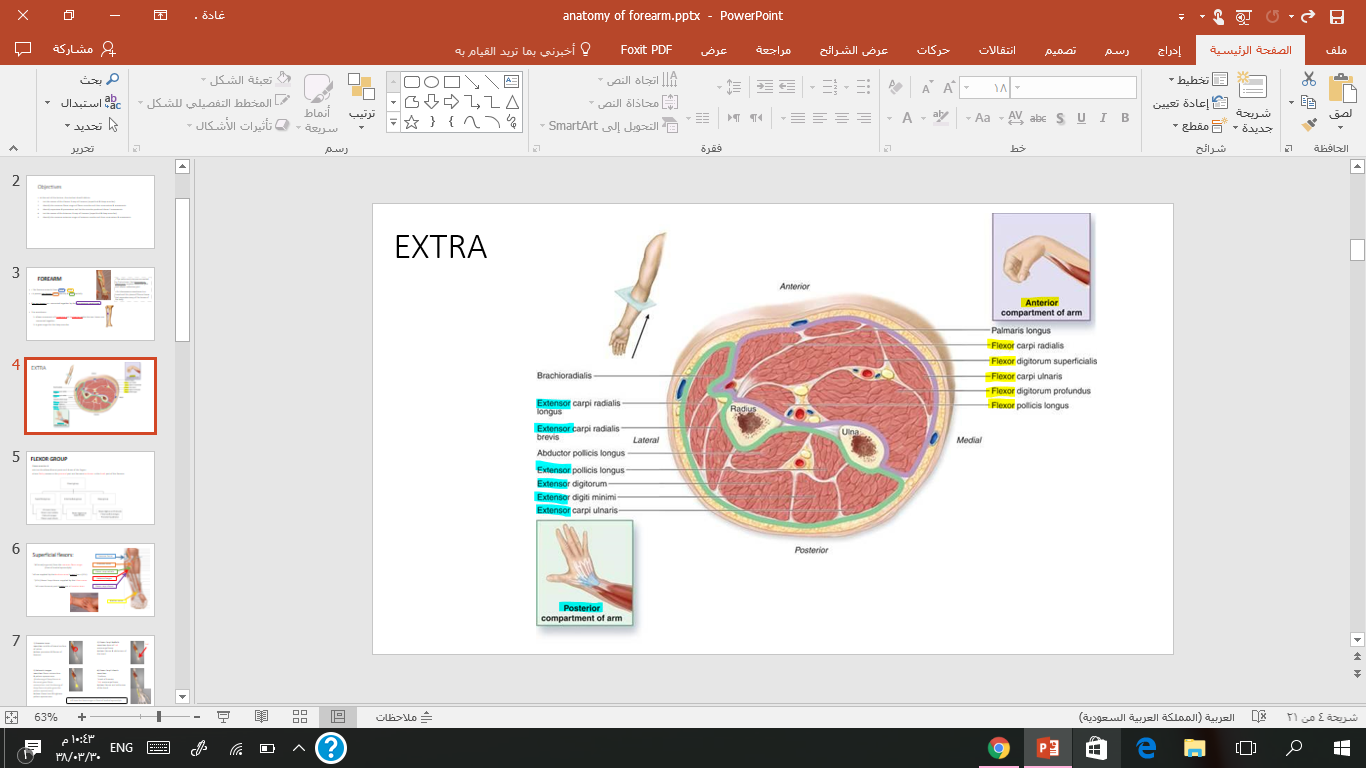 FLEXOR GROUP
Superficial flexors:
Common fascia
Pronator teres
*All Arise(originate) from the common flexor origin (front of medial epicondyle)
Flexor carpi radialis
*All are supplied by the Median nerve Except One > (FCU).

   *(FCU): supplied by the Ulnar nerve.

*All cross the wrist joint Except one > Pronator teres (it is short)
Palmaris longus
Flexor carpi ulnaris
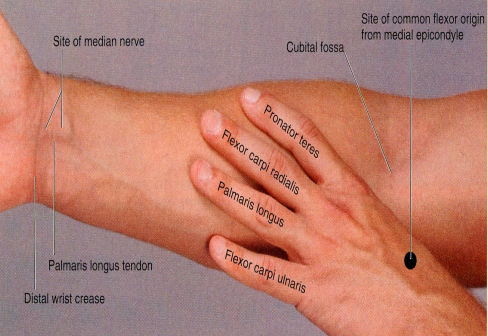 Median nerve
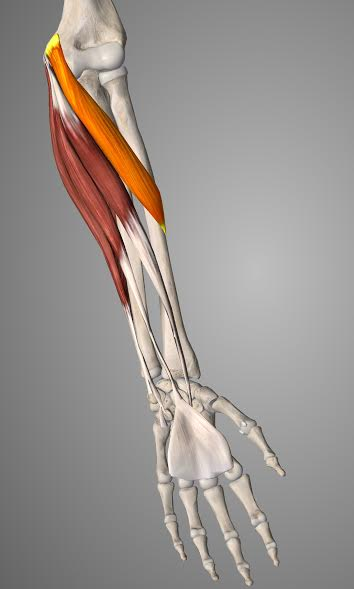 2) Flexor Carpi Radialis  
Insertion: Base of 2nd metacarpal bone.
Action: Flexion & abduction of the Hand.
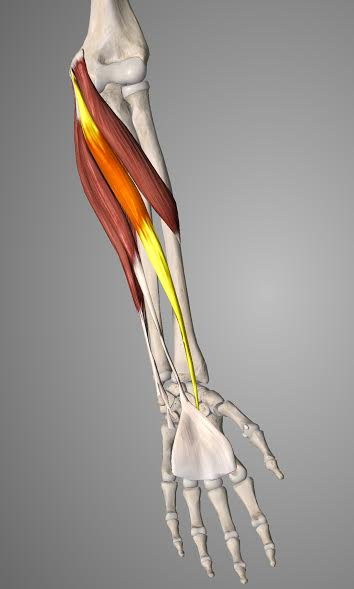 1) Pronator teres
Insertion: middle of lateral surface of radius.
Action: pronation & flexion of forearm.
2nd
Note: 
Radialis always inserts at either 2/3 metacarpal since they are lateral.
Ulnaris always inserts at 5th metacarpal because it is medial.
3) Palmaris Longus 
Insertion: flexor retinaculum & palmar aponeurosis. 
 (thickening of deep fascia at the wrist gives flexor retinaculum. And thickening of deep fascia at palm gives the palmar aponeurosis)
Action: Flexes hand & tightens palmar aponeurosis
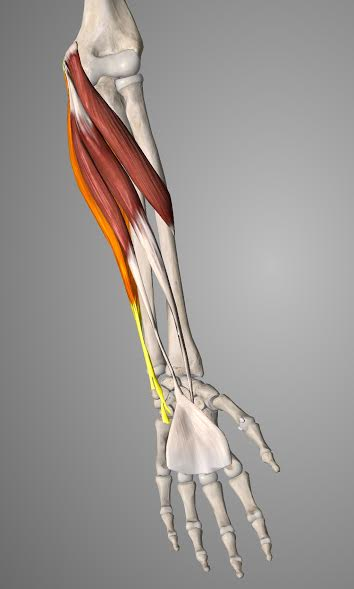 4) Flexor Carpi Ulnaris  
Insertion: 
*Pisiform
*Hook of hamate 
*5th metacarpal bone
Action: Flexion and adduction of the hand.
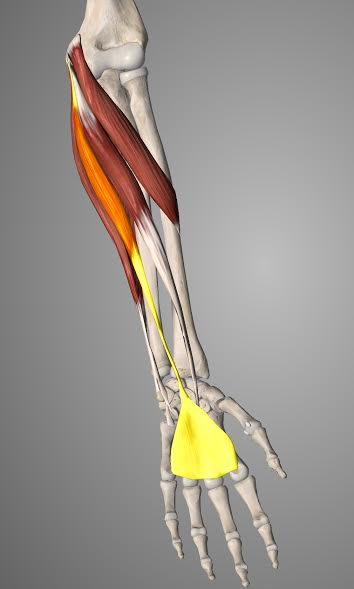 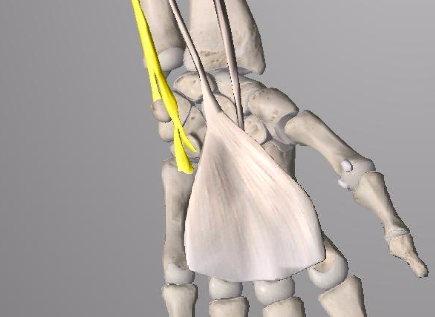 All have the Same origin in front of medial epicondyle
FLEXOR GROUP
Intermediate flexors:
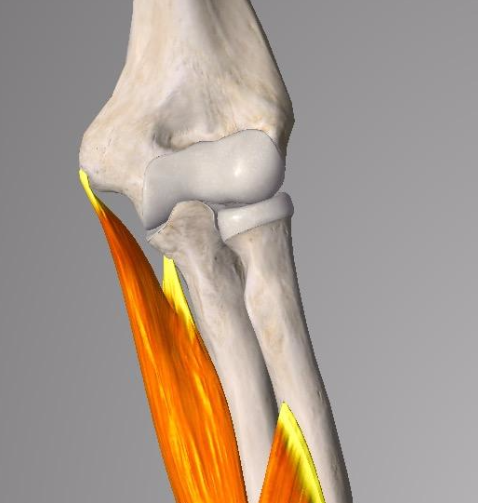 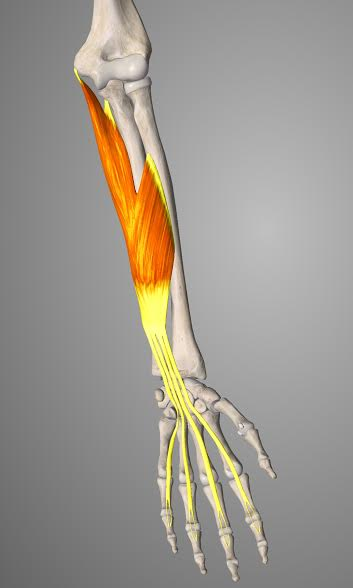 Flexor Digitorum Superficialis
 Origin: 
• ( Common flexor origin ''medial epicondyle" ) 
• ( Coronoid process of ulna ) 
• ( Anterior surface of radius )
Insertion: Base of middle phalanges of medial 4 fingers. 
Action: Flexes middle and proximal phalanges of medial 4 fingers, and the hand.
https://youtu.be/iDXUwErttJA
FLEXOR GROUP
Note: The anterior interosseous nerve is a branch of the median nerve
Where as the posterior interosseous nerve is the deep branch of the radial nerve
Deep Flexors:
Pronator Quadratus. 
• Origin: Above the 2 bones 
         Boys Slides: Lower 1/4th of front of Ulna. 
•Insertion: distal 1/4th of ant. surface of Radius 
•Action: pronates forearm (prime mover), and   helps to hold the bones together 
• Innervation: anterior interosseous nerve
Flexor pollicis longus 
•  Origin: Above/in front of Radius
• Insertion: Base of distal phalanx of thumb 
• Action: flexes interphalangeal, metacarpophalangeal & carpometacarpal joints of thumb. (all thumb joints)
• Innervation: anterior interosseous nerve
Flexor Digitorum profundus: 
• Origin: Above / in front of Ulna
• Insertion: bases of distal phalanges of medial 4 digits 
• Action: Flexes distal phalanges of medial 4 digits.
• Innervation:  (medial) ulnar nerve
(lateral) anterior interosseous nerve
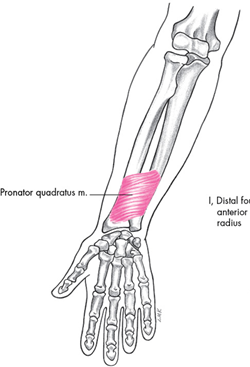 Note: 
Interphalangeal = between 2 phalanges
Metacarpophalangeal = between metacarpal and phalange
Carpometacarpal = between the carpals and metacarpals
Supination and pronation
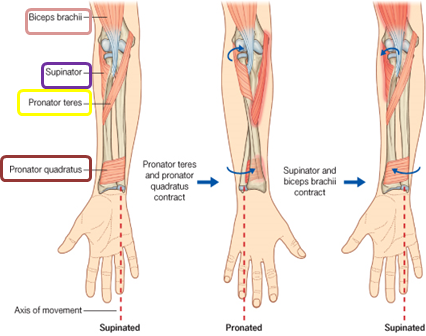 It occurs in the superior and inferior radioulnar joints;
- Muscles that produce supination:
§ Biceps brachii.
§ Supinator.

- Muscles produce pronation:
§ Pronator teres.
§ Pronator quadratus.


Brachioradialis puts the forearm in midprone – position*.
( *(الوضعية اللي بالنص بين السوباينيشن والبرونيشن ‘لما تكون اليد نفس السكين‘
[Speaker Notes: باقي المربعات حول الكلمات]
Posterior compartment:
 3 groups 
12 muscle
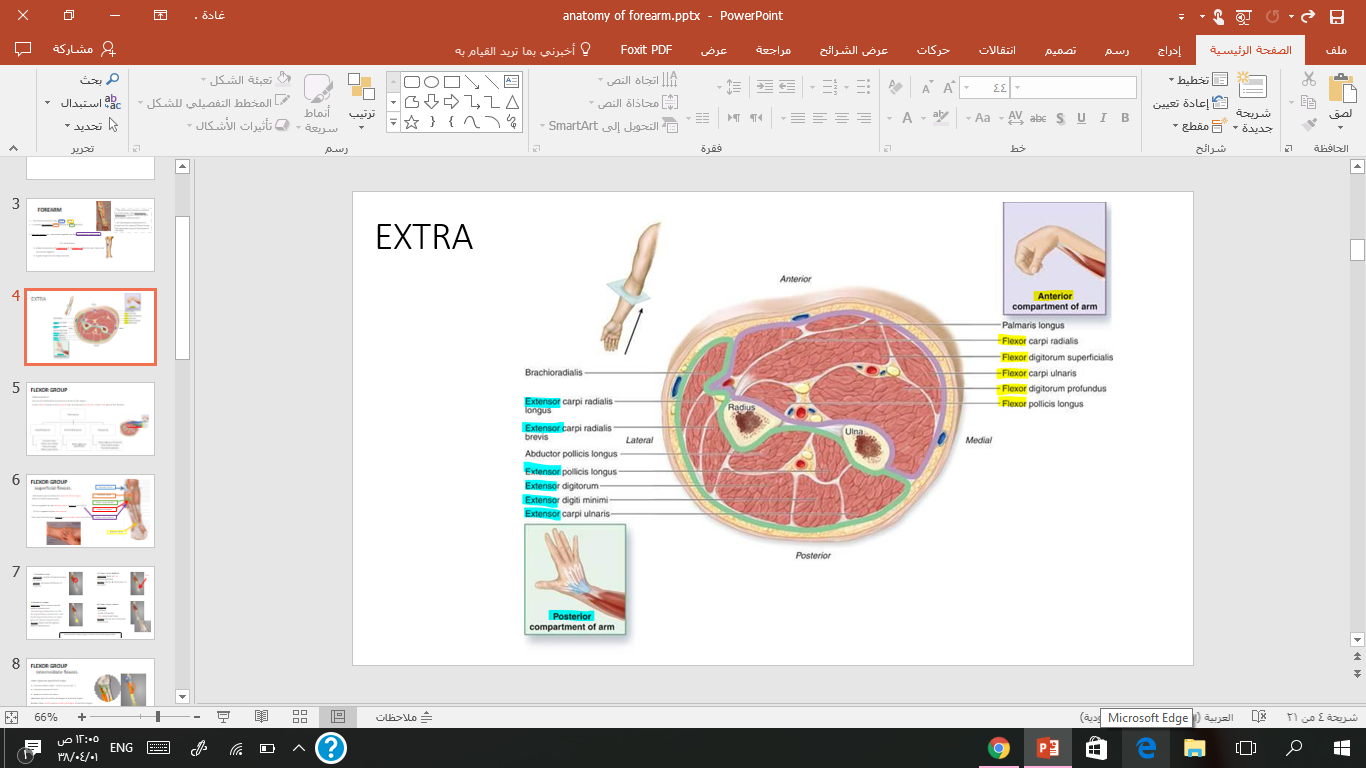 Common Extensor Origin 
      (front of lateral epicondyle).
Superficial group (5):
1-Extensor carpi radialis brevis 
2- Extensor digitorum 
3- Extensor digiti minimi 
4-Extensor carpi ulnaris
 5-Anconeus
Superficial Lateral group (2): (originate from lateral Supracondylar Ridge)
1-Brachioradialis
2-Extensor carpi radialis longus
Deep group (5):
 (3 to thumb+ 1 to index + supinator).
 1-Supinator.
 2-Abductor pollicis longus. 
3-Extensor pollicis brevis. 
4-Extensor pollicis longus.
 5-Extensor indices.
Pollicis = إبهام
Note: The total number of superficial muscles is 7
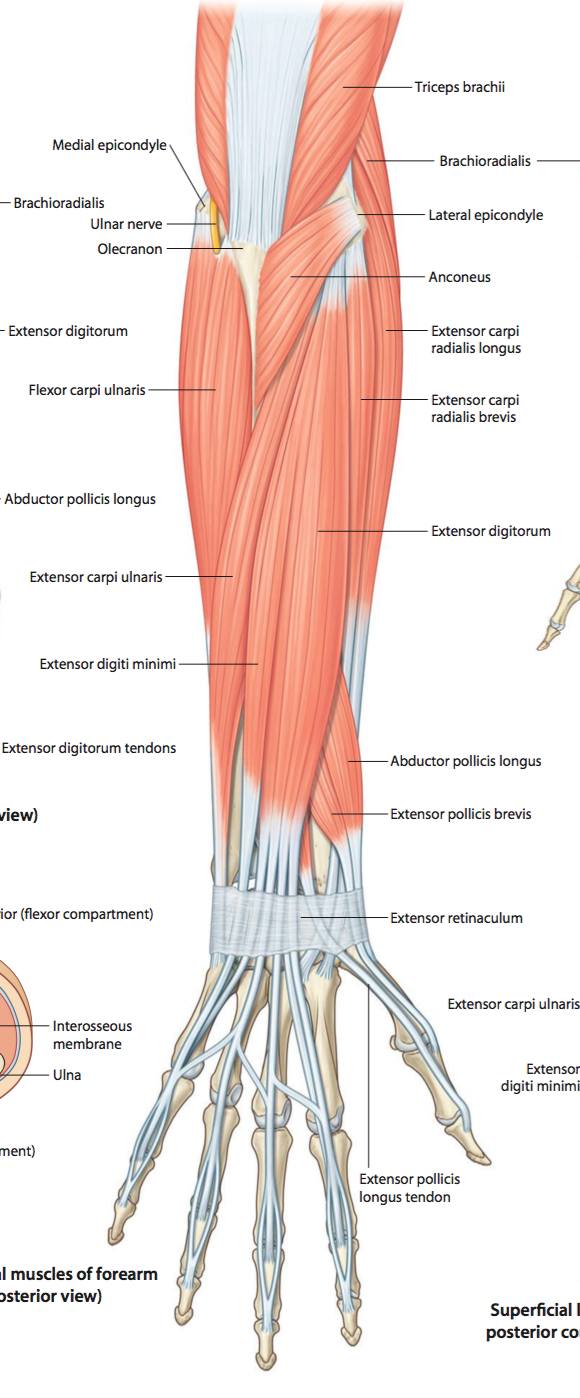 Posterior compartment:
 1) Superficial Group
These muscles make up the superficial group of the posterior compartment of the forearm (7 muscles): 

Brachioradialis (BR).

Extensor Carpi radialis longus (ECRL).

Extensor Carpi radialis brevis (ECRB).

Extensor Digitorum (ED).

Extensor Digiti minimi (EDM).

Extensor Carpi ulnaris (ECU).

Anconeus (An).

“Big Chocolate Chips, Double Dip Cherries are Amazing”
Posterior compartment:
 1) Superficial Group
It’s important to know the exceptions
Insertion:

Extensor carpi radialis brevis:
 base of 3rd metacarpal bone.

Extensor digitorum:  
Extensor expansion of the medial 4 fingers.

Extensor digiti minimi: 
Extensor expansion of the little finger.

Extensor carpi ulnaris:
Base of the 5th metacarpal bone.

Anconeus:
Lateral side of the olecranon  
Superior part of the posterior (back) of Ulna shaft.
Origin: 
Common extensor origin (front of lateral epicondyle of humerus 
Except 2 (BR & ECRL: lateral Supracondyle)
     
All cross the wrist except brachioradialis & anconeus

All are supplied by deep branch of radial nerve (also called posterior interosseous nerve)
 Except (ABE):
Anconeus (An).
Brachioradialis (BR).
Extensor carpi radialis longus (ECRL).

       ^These 3 are supplied by the radial nerve itself.
Note: you have to distinguish whether the innervation is from a nerve or one of its branches.
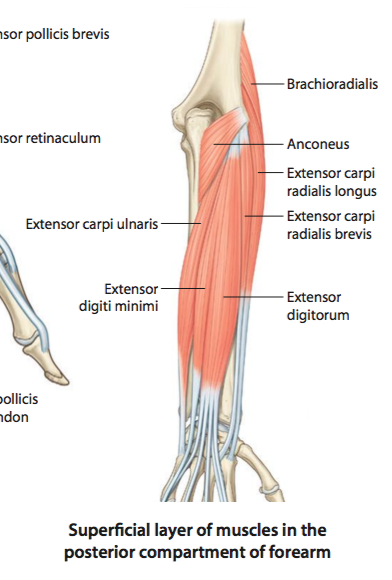 Posterior compartment:
 1) Superficial Group
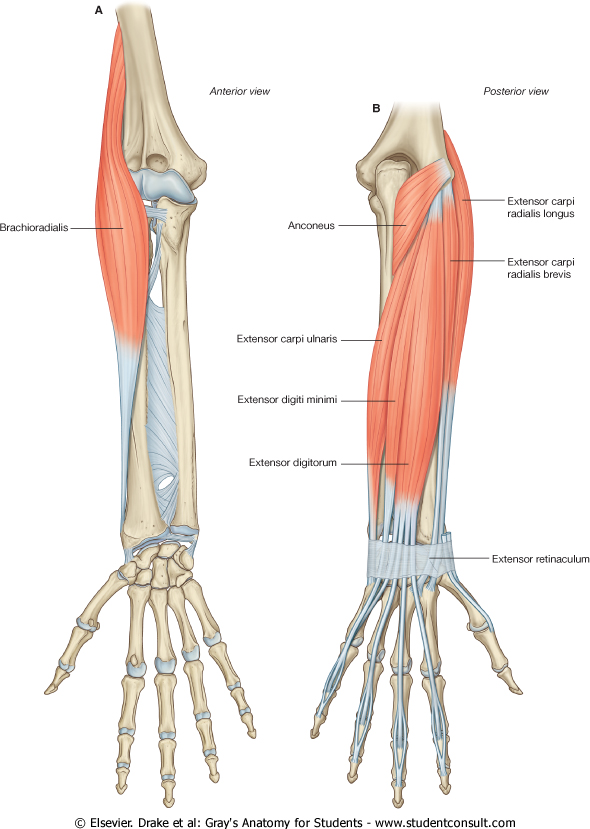 Brachioradials 
Origin: 
Lateral supracondylar ridge of humerus
Insertion: 
Base of styloid process of radius
Action: 
Flexes forearm; (elbow).
Rotates forearm to the midprone position
Extensor Carpi  radialis longus
Origin: 
Lateral supracondylar ridge of humerus
Insertion: 
Posterior surface of base of 2nd metacarpal bone
Action:
 Extends and abducts hand at wrist joint
Posterior compartment:
 2) Deep group:
                           5 muscles
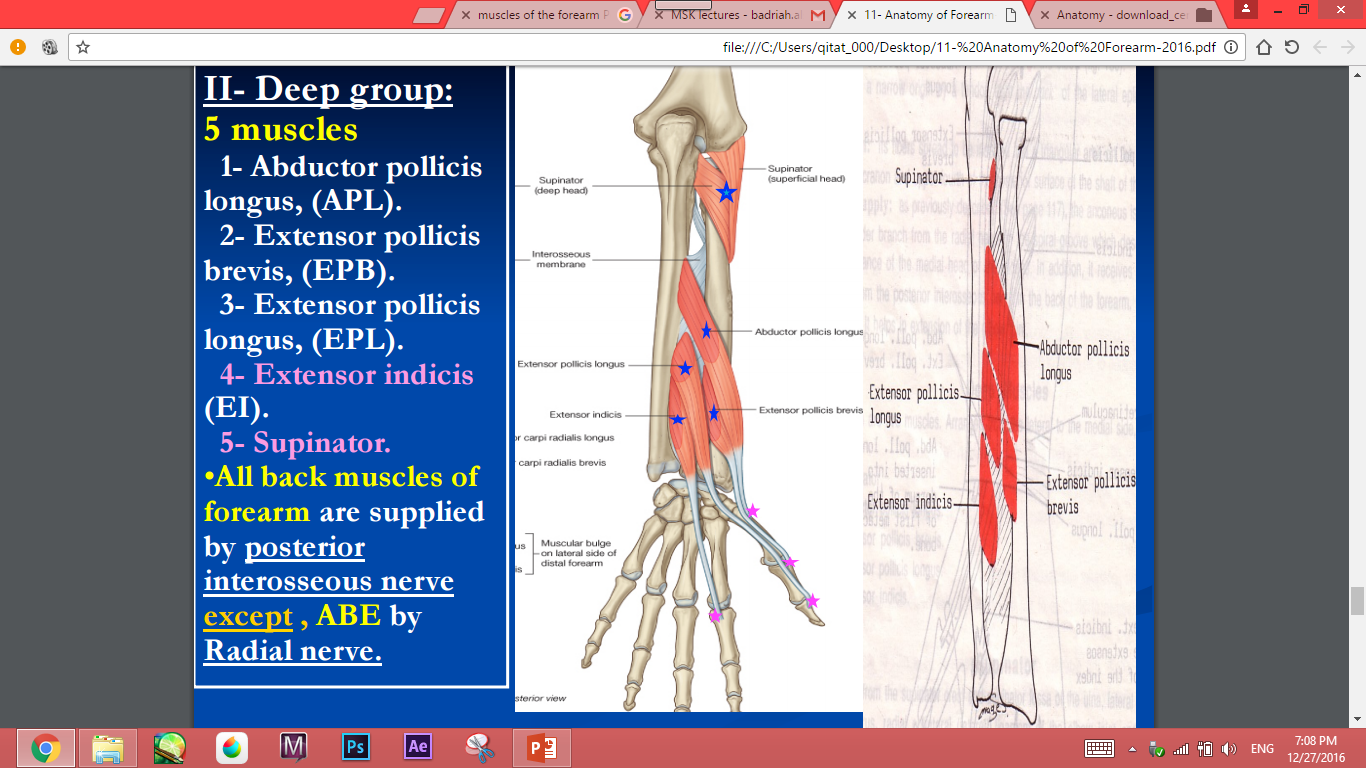 1- Abductor pollicis longus, (APL).
2- Extensor pollicis brevis, (EPB). 
3- Extensor pollicis longus, (EPL).
4- Extensor indicis (EI). 
5- Supinator. 

These muscles are supplied by: 
posterior interosseous nerve (deep branch of radial nerve). 

Remember all back muscles  of forearm are supplied by the posterior interosseous nerve except ABE by the radial nerve
Dorsal Extensor Expansion:

It is formed on the dorsum of medial 4 fingers 
By the union of the tendons of:
1- Extensor digitorum  2- Extensor digiti minimi 3-Extensor indicis  4-Palmar and dorsal Interossei and 5- Lumbricals muscles.
توسيع =
Expansion
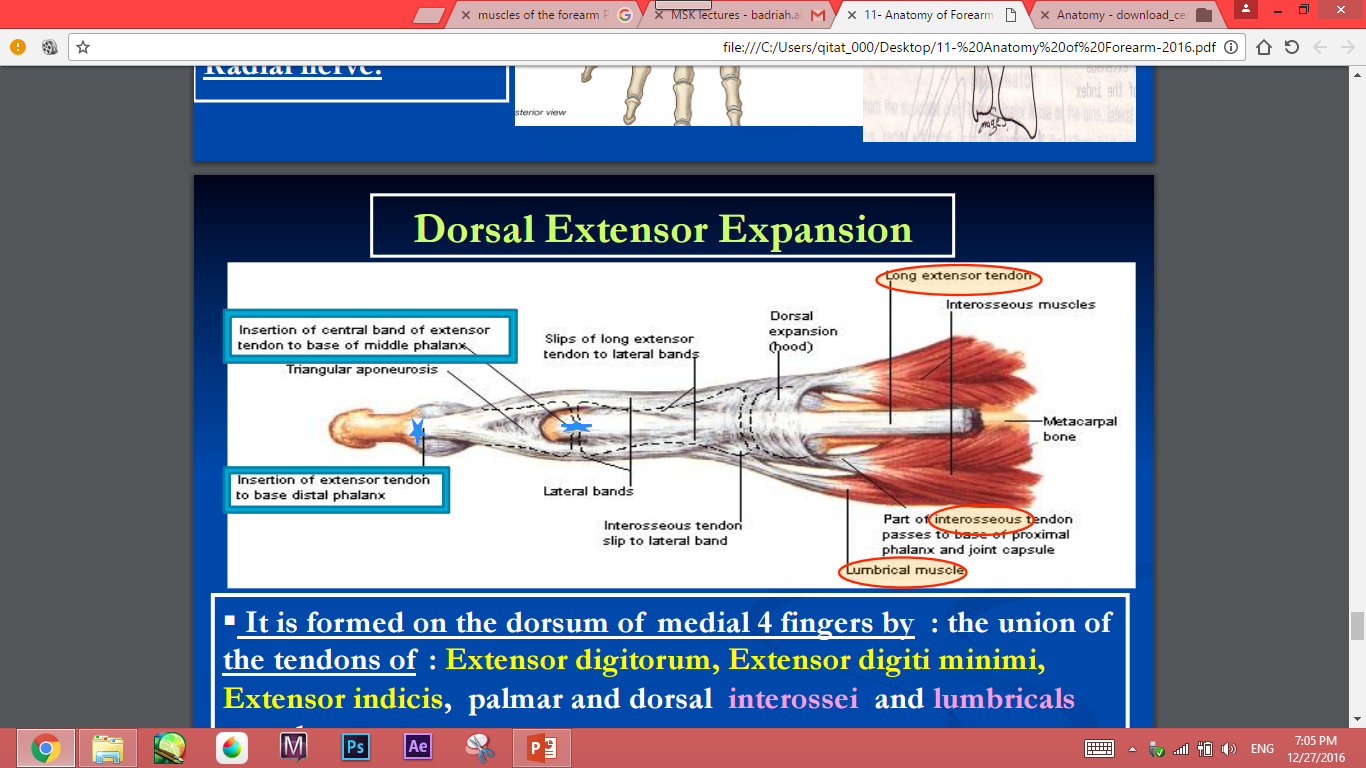 The united tendon divides into 3 slips: 
2 Lateral: 
attached to the terminal phalanges. 
1 Median: 
attached to middle phalanges
Summary
Origin: Front of medial epicondyle 
nerve supply: median nerve except Flexor Carpi Ulnaris 
- All cross the wrist except Pronator Teres
nerve supply:
 ulnar nerve
Summary
Origin: Lateral epicondyle except Superficial lateral group
Nerve Supply: deep branch of radial nerve except Superficial Lateral group and Ancones (ABE)
- All cross the wrist except Brachioradialis
Origin: lateral supracondyle ridge of humerus 
Nerve supply: radial nerve
Summary
Summary
Posterior Compartment
(Extensor group)
Anterior Group
(Flexor group)
Questions:

1- Name 3 extensor muscles from the deep group of the posterior compartment?

 2- Identify the muscle? 

3- Radius and ulna are connected together by: 
a.interosseous membrane 
b.Thoracolumbar fascia 
c.Iliac crest 

4- Fascial sheath attached to: 
a.Anterior border of the ulna. 
b.Posterior border of the ulna. 
c.Medial border of the ulna. 

5- All of the following muscles produce supination Except: 
a. Biceps brachii. 
b. Supinator. 
c. Pronator teres.
​
6- Which of the following muscle put the forearm in midprone – position: ​
a. Brachioradialis  ​
b. Pronator quadratus. ​
c. Biceps brachii. ​
​
7-All superficial flexors of forearm muscles are supplied by......Except FCU, its supplied from..... ​
a. median nerve - axillary nerve ​
b. median nerve – Ulnar nerve ​
c. radial nerve – Ulnar nerve ​
​
8-Insertion of flexor carpi Ulnaris ​
a. 5th metacarpal bone ​
b. 2nd metacarpal bone ​
c. Scaphoid bone 

9-What is the common extensor origin? 
A)Frontal medial epicondyle of humerus 
B)frontal of lateral epicondyle of humerus 
C)Radial fossa 
D) Coranoid process
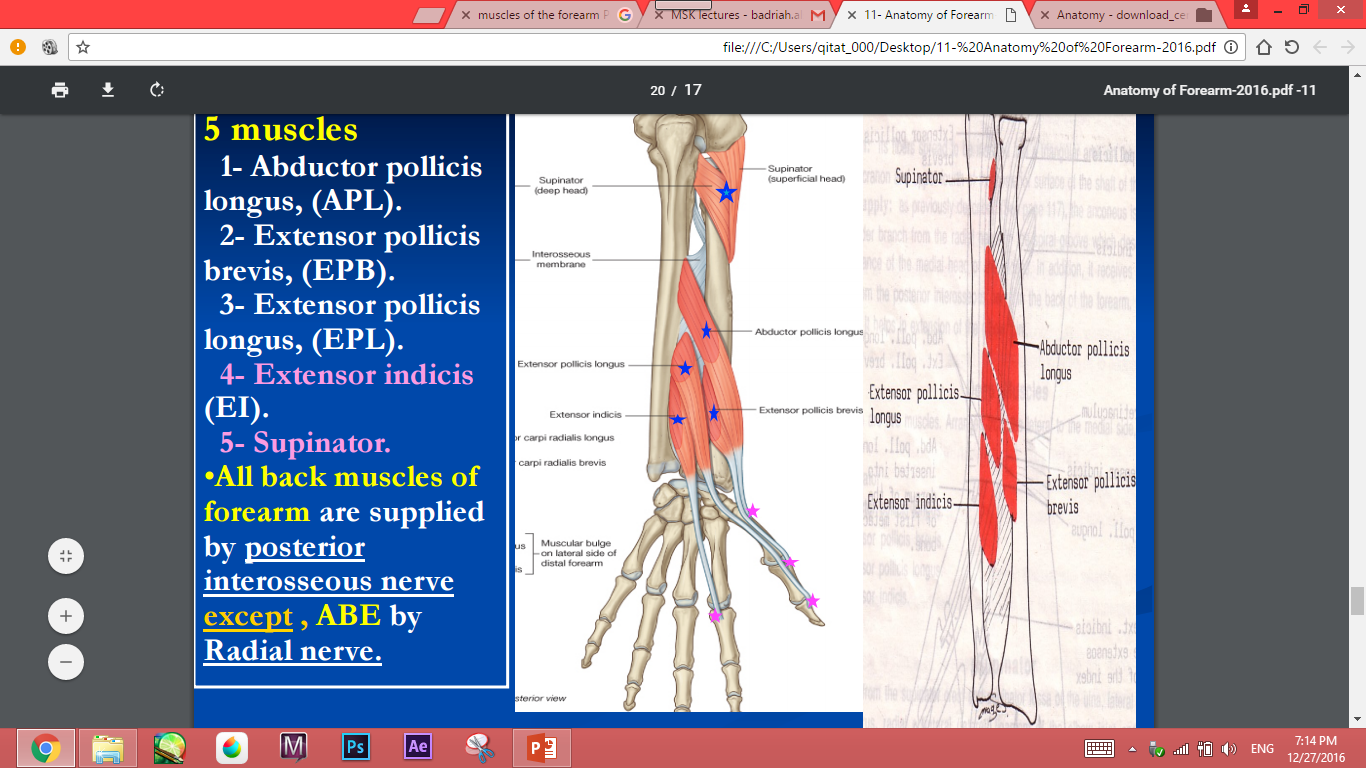 1) Supinator, Abductor pollicis longus, Extensor pollicis brevis
2) Abductor pollicis longus (APL)
3) A
4) B
5)C
6)A
7)B
8)A
9)B
Questions:

10- Which muscle is not supplied by deep branch  of radial nerve?
A)Extensor Carpi ulnaris
B)Extensor Digitorum 
C)Extensor Carpi radialis brevis 
D) Extensor Carpi radialis longus

11- The insertion of ECRL is : 
A)base of 2nd metacarpal bone 
 B)base of 3rd metacarpal bone. 
C)Base of the 5th metacarpal bone. 
D)Extensor expansion of the medial 4 fingers.

12- Which of the following muscles contributes as powerful supinator of forearm?
Palmaris longus
Pronator teres
Biceps brachii
Supinator
13- which muscle is related to common flexor origin?
A) Flexor digitorum profundus
B) Flexor pollicis longus
C) Pronator quadratus
D) Pronator teres

14- Which one of the following forearm flexor muscles is intermediate? ​
A- Flexor digitorum profundus ​
B- Flexor digitorum superficialis​
C- Palmaris longus​
D- Flexor Capri ulnaris​
​15- What is the insertion of flexor digitorum profundus?​
A- Bases of middle phalanges of medial 4 fingers.​
B- Bases of distal phalanges of the medial 4 digits. ​
C- Bases of proximal phalanges of the medial 4 digits. ​
D- Middle part of distal phalanges of medial 4 fingers.​​
​
16- What is the forearm muscle that can flex the joints of the thumb? ​

​
10)D
11)A
12)C
13)D
14)B
15)B
16)  Flexor Pollicis Longus
Leaders:
نواف الخضيري
جواهر ابانمي
غادة المزروع
members:
نجد الذيب
نورة السهلي
سمية الغامدي
آمال الشيبي
رنا راسين
ريما العتيبي
بدرية الصباغ
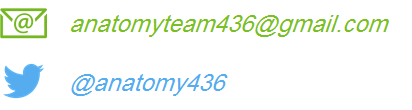